Seismic Signal Classification using Deep Neural Networks
El Hassan Ait Laasri, Driss Agliz and Abderrahman Atmani
Faculty of Applied Sciences, Ibn Zohr University
P3.5-342
The proposed classifier consists of the following steps:
- Compute the spectrogram 
- Convert the spectrogram to an RGB image
- Apply the image to the proposed CNN
The proposed CNN architecture is composed of three layers of convolution, followed by Max-pooling. These layers aim to extract the pertinent features. The latter are then applied to a fully-connected neural network. 
To evaluate the proposed classifier, a volcano dataset of four classes is used.
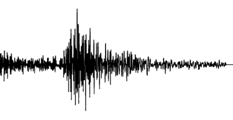 Seismic signal
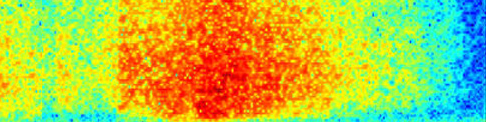 Spectrogram
LP
Fully-connected NN
TC
Flattening
Convolution 1
Max-Pooling
Convolution 2
Max-Pooling
Convolution 3
TR
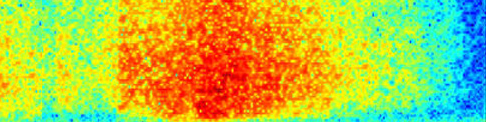 VT
RGB image
n1 channels
n2 channels
n3 channels